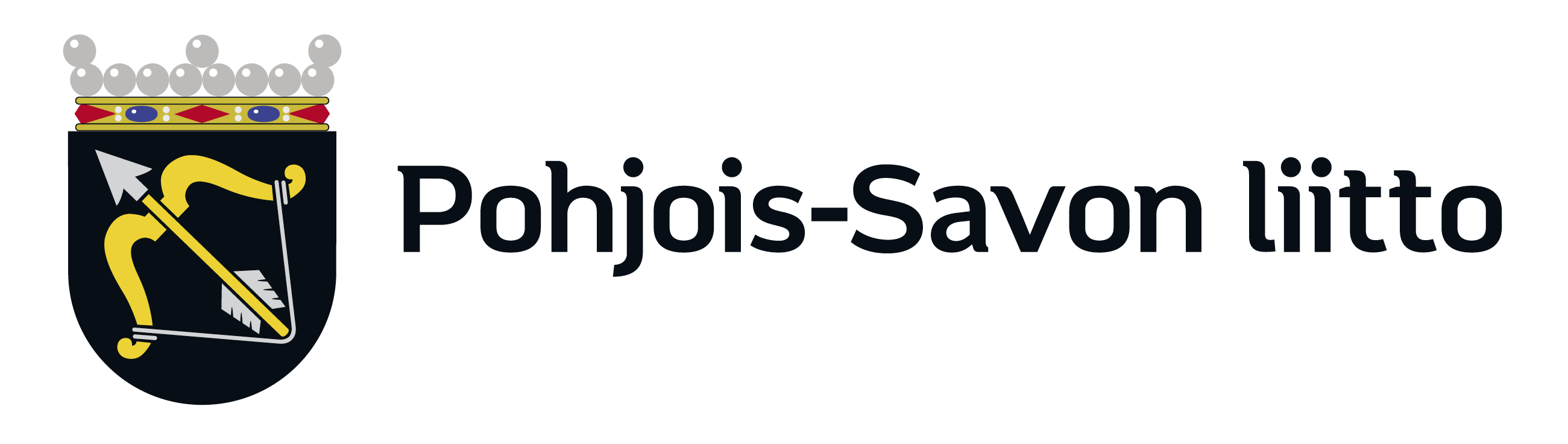 Pohjois-Savon kuntien talousarviot 2024
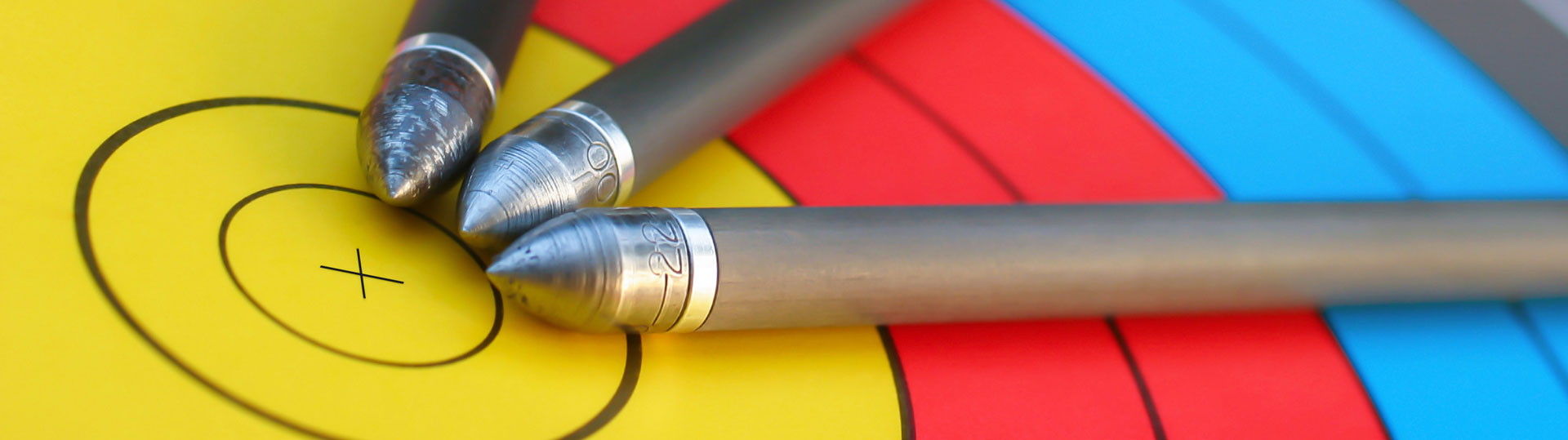 Lähde: Kysely Pohjois-Savon kunnille kuntien talousarvioista, marras-joulukuu 2023
Huom! Osassa kuntia valtuusto on hyväksynyt talousarvion vasta tietojen keräämisajankohdan jälkeen, ja kunnan lopullisiin talousarviotietoihin on voinut tulla muutoksia ohessa esitettyyn verrattuna.
Tietojen asukaskohtainen suhteutus on tehty vuosille 2024–2026 vuoden 2022 väkilukutietoa käyttäen.
Tietoa Pohjois-Savon kuntien talouden tasapainottamis-ohjelmista sekä tulkinnassa huomioitavia asioita 1/2
Joroisissa on tehty talouden tasapainottamisohjelma vuosille 2021–2024. Ohjelman keskeinen kohta on sote-kiinteistöjen pääomavuokra ja tavoiteltava vaikutus 365 000 € TA2024, koko ohjelma 705 500 €.
Kiuruvedellä on talouden tasapainottamisohjelma vuosille 2019–2023. Keskeisiä kohtia ovat metsätilojen myynti ja päiväkodin ja kyläkoulun lakkauttaminen. Tavoitteena on säästöt.
Kuopiossa on käynnistymässä talouden tasapainottamisohjelma. Keskeisiä kohtia ovat palvelutuotannon rakenteet, palveluverkko, omaisuuden myynti, investointitaso ja veroprosentit. Kaikki kuntatalouden liikkumavaran elementit ovat keinovalikoimassa valmistelun käynnistyessä. Tavoiteltava vaikutus on 2024 vuodesta alkaen 35 miljoonaa euroa.
Kuopion vuosien 2025 ja 2026 tiedot sisältävät jo arvion TE-uudistuksen vaikutuksesta.
Lapinlahdella on aloitettu talouden tasapainottamissuunnitelman tekeminen. Suunnitelma tulee koskemaan vuotta 2024 ja suunnitelmavuosia.
Leppävirralla talouden tasapainottamisohjelma päättyi vuonna 2022.
Pielavedellä nykyinen talouden tasapainottamisohjelma päättyy vuoden 2023 loppuun. Uusi tehdään vuoden 2024 alusta alkaen.
Pielavedellä vapaa-ajan palvelut sekä Kansalaisopisto siirtyvät sivistyksen alaisuudesta kunnanhallituksen alle vuoden 2024 alusta alkaen. Ympäristöterveydenhuolto siirtyy kunnanhallituksen alaisuudesta tekniselle puolelle vuoden 2024 alusta.
Rautalammilla oli talouden tasapainottamisohjelma vuosille 2019–2022. Keskeinen kohta oli menojen hillintä ja tavoite talouden tasapaino.
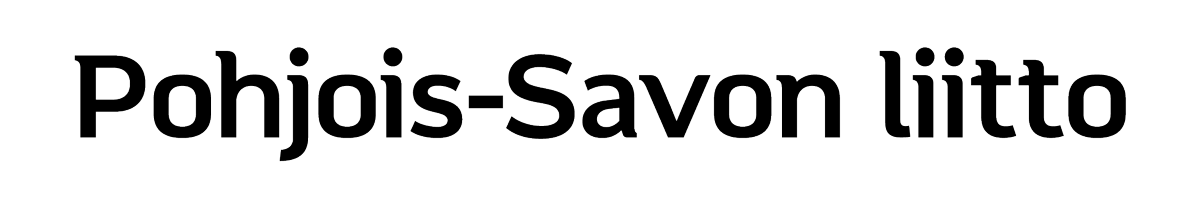 Lähde: Kysely Pohjois-Savon kunnille kuntien talousarvioista, marras-joulukuu 2023
Tietoa Pohjois-Savon kuntien talouden tasapainottamis-ohjelmista sekä tulkinnassa huomioitavia asioita 2/2
Siilinjärvellä on tehty talouden tasapainottamisohjelma vuosille 2021–2026. Keskeisiä kohtia ovat investointien toteuttaminen, säästöjen toteuttaminen, palveluverkot ja toiminnan järjestäminen ja tulojen lisäykset. Vuoden 2026 loppuun mennessä tavoiteltu säästö on yhteensä 4,3 miljoonaa euroa. Tämä ohjelma tullaan uusimaan vuoden 2024 aikana.
Sonkajärvellä on tehty talouden tasapainottamisohjelma vuosille 2021–2030. Ohjelma sisältää lukuisia toimenpiteitä ja tavoiteltavana vaikutuksena on kumulatiivinen vuosittainen säästö vuodesta 2030 eteenpäin 1,3 milj. euroa/vuosi toimintamenoissa.
Sonkajärvellä kunnan toiminnassa tapahtuvat muutokset: vesihuoltolaitoksen yhtiöittäminen.
Suonenjoella on tehty talouden tasapainottamisohjelma vuosille 2021–2025. Ohjelman keskeisiä kohtia ovat varhaiskasvatus- ja kouluverkon supistaminen ja alenevaan oppilasmäärään sopeutuminen, tarpeettomista kiinteistöistä luopuminen, palvelujen laadun ja määrän kriittinen tarkastelu ja perusteettomien ja tarpeettomien investointien vähentäminen. Tavoiteltava vaikutus kaudelle 2021–2025 on yhteensä 1,5 milj. euroa.
Suonenjoella on otettu huomioon suunnitelmakauden laskelmissa TE-palvelujen vastuu kunnille 2025 alusta lukien, sote-kiinteistöjen yhtiöittäminen viimeistään 2026 mennessä ja valtionosuuksien romahtaminen v. 2025 eteenpäin. Talous kääntyy negatiiviselle uralle v. 2025 eteenpäin.
Tuusniemellä on tehty talouden tasapainottamisohjelma vuosille 2023–2026. Keskeisiä kohtia ovat veronkorotukset ja koko kuntaa koskevat säästöt. Tavoiteltava vaikutus on tulopohjan vahvistuminen ja kohdennettu menojen leikkaus.
Varkaudessa on tehty talouden tasapainottamissuunnitelma vuosille 2024–2026. Keskeisiä kohtia ovat toiminnan tehostaminen, organisaatiomuutokset, palveluverkko, omistajapolitiikka ja verotus. Tavoiteltava vaikutus on säästöt vuodelle 2024 0,75 M€, vuodelle 2025 1,2 M€  ja vuodelle 2026 1,28 M€.
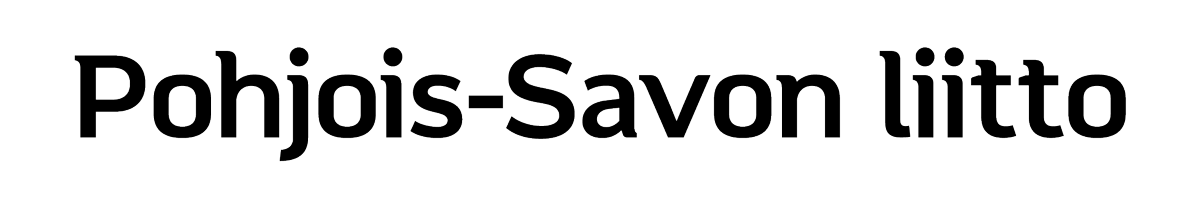 Lähde: Kysely Pohjois-Savon kunnille kuntien talousarvioista, marras-joulukuu 2023
Pohjois-Savon kuntien tilinpäätös- ja talousarviotietojen vertailu1 000 €
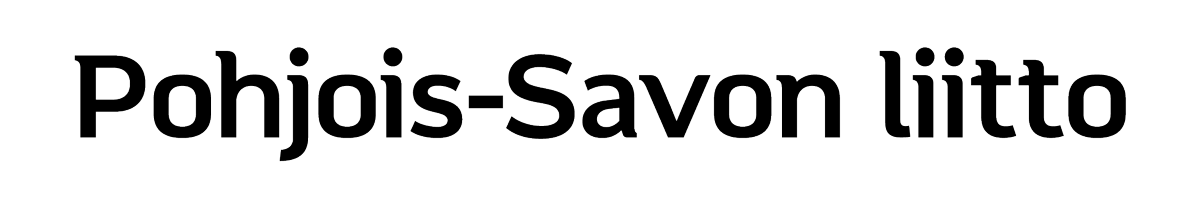 HUOM! Lainamäärä ei sisällä pitkäaikaisia vastuita (ml. leasing-vastuut) eikä konsernivastuita.
Lähde: Kyselyt Pohjois-Savon kunnille kuntien talousarvioista
Pohjois-Savon kuntien tilinpäätös- ja talousarviotietojen vertailu€/as
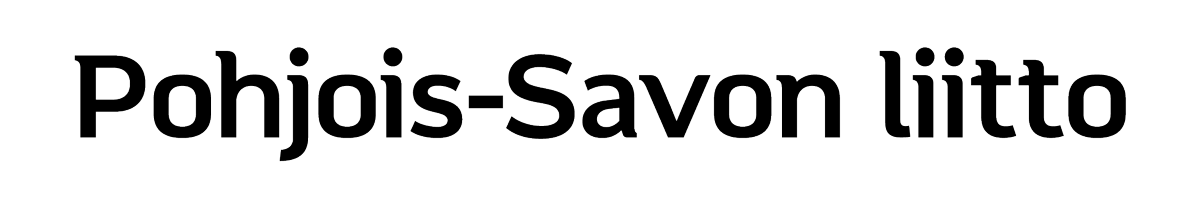 HUOM! Lainamäärä ei sisällä pitkäaikaisia vastuita (ml. leasing-vastuut) eikä konsernivastuita.
Suhteutus asukaslukuun on vuosille 2019–2022 tehty kunkin vuoden 31.12. tilanteen asukaslukua käyttäen. Vuosille 2023–2026 suhteutus on tehty vuoden 2022 asukaslukua käyttäen.
Lähde: Kyselyt Pohjois-Savon kunnille kuntien talousarvioista
Pohjois-Savon kuntien talousarviot v. 2024 ja vertailu vuoden 2023 talousarvioihin 1/2
Maakunnan...
Toimintamenojen määräksi arvioidaan 885 milj. € (3 576 €/as), ja niiden arvioidaan kasvavan 5,1 %. 
Henkilöstömenojen määräksi arvioidaan 448 milj. € (1 808 €/as), ja niiden arvioidaan kasvavan 3,9 %.
Palvelujen ostojen määräksi arvioidaan 276 milj. € (1 115 €/as), ja niiden arvioidaan kasvavan 6,5 %. 
Käyttötulojen (= toimintatulot + verotulot + valtionosuudet) määräksi arvioidaan 947 milj. € (3 825 €/as), ja niiden arvioidaan kasvavan 1,1 %. 
Toimintatulojen yhteismääräksi arvioidaan 247 milj. € (997 €/as), ja niiden arvioidaan kasvavan edellisvuodesta 8,0 %.
Toimintakatteen arvioidaan olevan 638 milj. € (2 574 €/as) ja se heikkenee 3,9 %. 
Paras toimintakate on Kaavilla (2 160 €/as) ja Tuusniemellä (2 424 €/as) ja heikoin Vieremällä (3 306 €/as) ja Siilinjärvellä (2 993 €/as).
Verotulojen yhteismääräksi arvioidaan 582 milj. € (2 351 €/as), ja niiden arvioidaan kasvavan 0,4 %.
Kunnallisverotulot yhteensä 424 milj. € (1 711 €/as) (laskua 0,6 %). Parhaat kunnallisverotulot Siilinjärvellä (2 032 €/as) ja Kuopiolla (1 785 €/as). Heikoimmat Rautavaaralla (1 200 €/as) ja Pielavedellä (1 294 €/as).
Kiinteistöverotulot yhteensä 96 milj. € (389 €/as) (kasvua 11,6 %). Parhaat kiinteistöverotulot Kaavilla (495 €/as) ja Rautalammilla (487 €/as), heikoimmat Kiuruvedellä (245 €/as) ja Sonkajärvellä (284 €/as).
Yhteisöverotulot yhteensä 62 milj. € (251 €/as) (laskua 7,9 %). Parhaat yhteisöverotulot Keiteleellä (744 €/as) ja Rautavaaralla (718 €/as) ja heikoimmat Lapinlahdella (163 €/as) ja Varkaudella (200 €/as).
Valtionosuuksien yhteismääräksi arvioidaan 118 milj. € (477 €/as), ja niiden arvioidaan laskevan 8,2 %. 
Verotulot ovat kaikissa kunnissa suuremmat kuin valtionosuudet.
Valtionosuuksia arvioi saavansa eniten asukasta kohden Pielavesi (1 356 €/as) ja Vesanto (1 342) €/as).
Negatiivisiksi valtionosuutensa arvioi Kaavi (-202 €/as) ja Tuusniemi (-67 €/as).
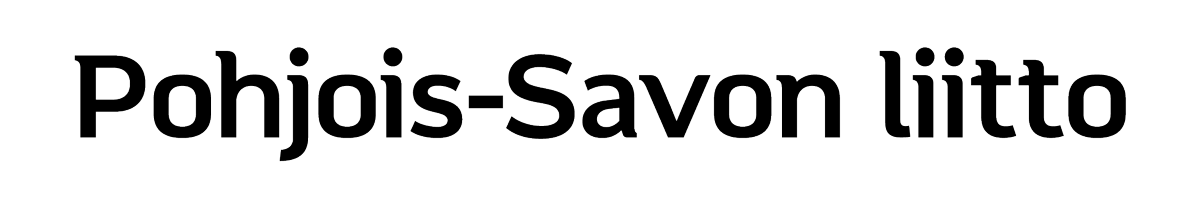 Lähde: Kysely Pohjois-Savon kunnille kuntien talousarvioista, marras-joulukuu 2023
Pohjois-Savon kuntien talousarviot v. 2024 ja vertailu vuoden 2023 talousarvioihin 2/2
Vuosikatteen määräksi arvioidaan 76 milj. € (306 €/as), ja sen arvioidaan heikkenevän 31,1 %.
Vuosikatteensa arvioi negatiiviseksi Tuusniemi (-270 €/as).
Vuosikatteensa arvioi korkeimmaksi Sonkajärvi (652 €/as) ja Rautavaara (486 €/as).
Poistoihin riittää yhdeksän kunnan vuosikate (TA2023:ssa 13).
Alijäämää ennakoidaan tulevan tilikaudelle 30 milj. € (121 €/as). 
Alijäämää ennakoi kymmenen kuntaa (vuoden 2023 talousarviossa alijäämää ennakoi kuusi kuntaa).
Käyttöomaisuusinvestointien (brutto) määräksi arvioidaan 159 milj. € (642 €/as), ja niiden ennakoidaan laskevan 23,2 %.
Eniten investoi asukasta kohden Pielavesi (1 484 €/as) ja Vieremä (1 380 €/as).
Pienimmät investoinnit asukasta kohden on Vesannolla (182 €/as) ja Rautalammilla (218 €/as).
Pitkäaikaisten lainojen määräksi arvioidaan 925 milj. € (3 734 €/as), ja niiden arvioidaan laskevan 0,8 %.
Korkeimmaksi pitkäaikaisten lainojensa määrän arvioi asukasta kohden Varkaus (5 275 €/as) ja Iisalmi (4 403 €/as) 
Alhaisimmaksi pitkäaikaisten lainojensa määrän arvioi Leppävirta (926 €/as) ja Kiuruvesi (1 035 €/as).
Korkein tuloveroprosentti tulee olemaan Rautalammilla ja Tervolla (9,90 %) alhaisin Iisalmella ja Keiteleellä (7,90 %).
Vakituisen asunnon kiinteistöveroprosenttia korottaa yksi kunta (v. 2023 yksi kunta).
Korkein vakituisen asuinrakennuksen kiinteistöveroprosentti on Vesannolla (0,80 %).
Alhaisin vakituisen asunnon kiinteistöveroprosentti Leppävirralla ja Vieremällä (0,45 %).
Korkein muun kuin vakituisen asunnon kiinteistöveroprosentti on Kaavilla (1,70 %).
Alhaisin muun kuin vakituisen asunnon kiinteistöveroprosentti Iisalmella (0,93 %).
Korkein yleinen kiinteistöveroprosentti Kaavilla (1,50 %).
Alhaisin yleinen kiinteistöveroprosentti Kiuruvedellä, Lapinlahdella, Pielavedellä ja Vieremällä (0,93 %).
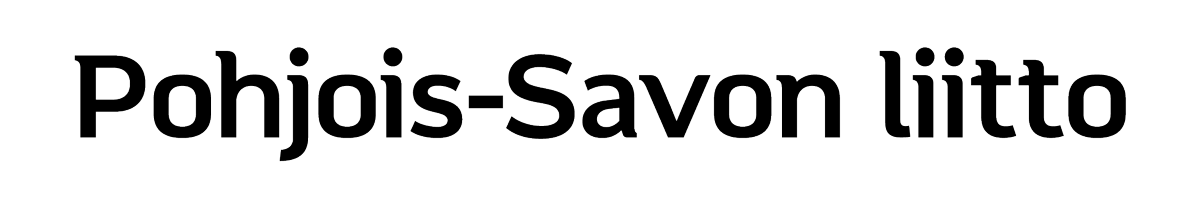 HUOM! Lainamäärä ei sisällä pitkäaikaisia vastuita (ml. leasing-vastuut) eikä konsernivastuita.
Lähde: Kysely Pohjois-Savon kunnille kuntien talousarvioista, marras-joulukuu 2023; Veroprosenttitietojen lähde: Kuntaliitto 11.12.2023/Verohallinto
Pohjois-Savon kuntien talousarviot v. 2024 (1 000 €) 1/6(ml. liikelaitokset) (tiedot sisältävät vain ulkoiset menot ja tulot)
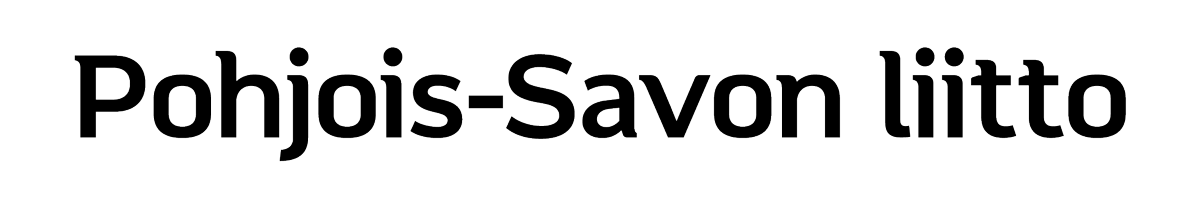 Lähde: väestö: Tilastokeskus / muut tiedot: kysely Pohjois-Savon kunnille kuntien talousarvioista, marras-joulukuu 2023
Pohjois-Savon kuntien talousarviot v. 2024 (€/as) 2/6(ml. liikelaitokset) (tiedot sisältävät vain ulkoiset menot ja tulot)
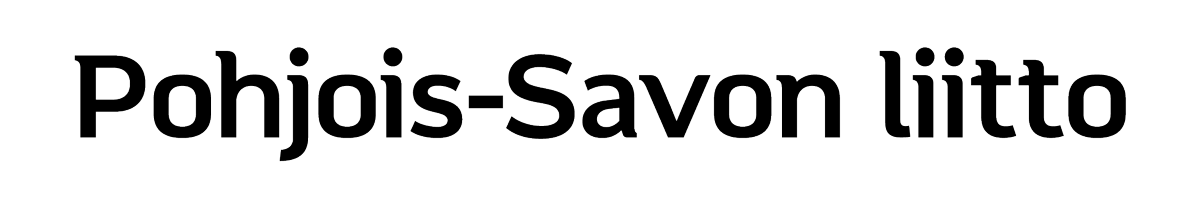 Lähde: väestö: Tilastokeskus / muut tiedot: kysely Pohjois-Savon kunnille kuntien talousarvioista, marras-joulukuu 2023
Pohjois-Savon kuntien talousarviot v. 2024 (1 000 €) 3/6(ml. liikelaitokset) (tiedot sisältävät vain ulkoiset menot ja tulot)
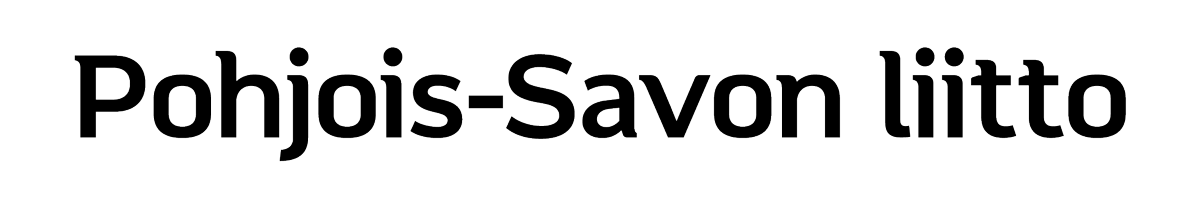 HUOM! Lainamäärä ei sisällä pitkäaikaisia vastuita (ml. leasing-vastuut) eikä konsernivastuita.
Lähde: väestö: Tilastokeskus / muut tiedot: kysely Pohjois-Savon kunnille kuntien talousarvioista, marras-joulukuu 2023
Pohjois-Savon kuntien talousarviot v. 2024 (€/as) 4/6(ml. liikelaitokset) (tiedot sisältävät vain ulkoiset menot ja tulot)
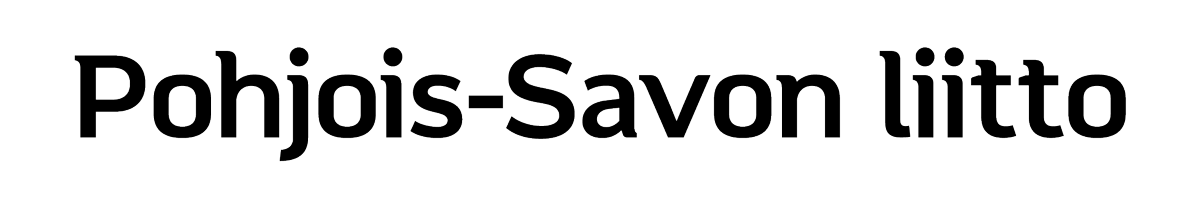 HUOM! Lainamäärä ei sisällä pitkäaikaisia vastuita (ml. leasing-vastuut) eikä konsernivastuita.
Lähde: väestö: Tilastokeskus / muut tiedot: kysely Pohjois-Savon kunnille kuntien talousarvioista, marras-joulukuu 2023
Pohjois-Savon kuntien talousarviot v. 2024 (1 000 €) 5/6(ml. liikelaitokset) (tiedot sisältävät vain ulkoiset menot ja tulot)
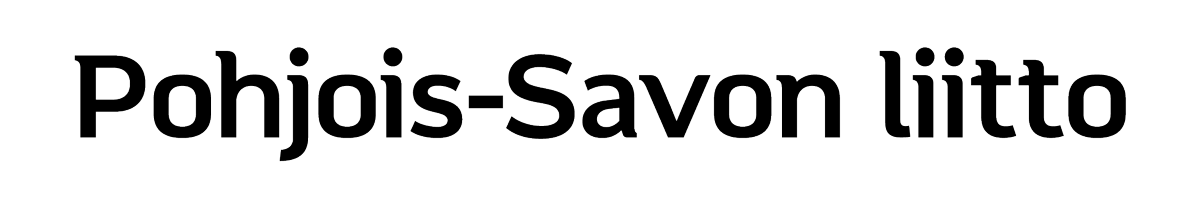 Lähde: Kysely Pohjois-Savon kunnille kuntien talousarvioista, marras-joulukuu 2023
Pohjois-Savon kuntien talousarviot v. 2024 (1 000 €) 6/6(ml. liikelaitokset) (tiedot sisältävät vain ulkoiset menot ja tulot)
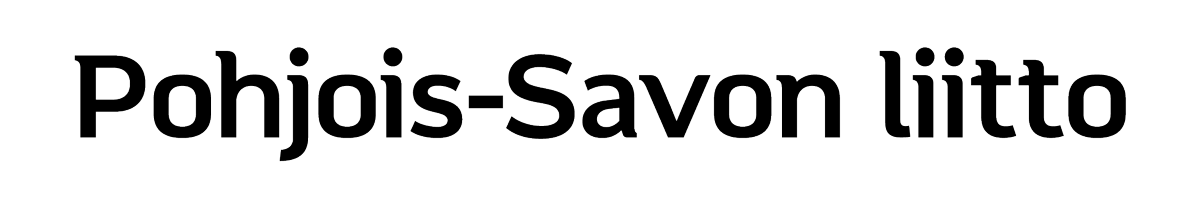 Lähde: Kysely Pohjois-Savon kunnille kuntien talousarvioista, marras-joulukuu 2023
Vuosikate, poistot ja nettoinvestoinnit v. 2024 (€/as)
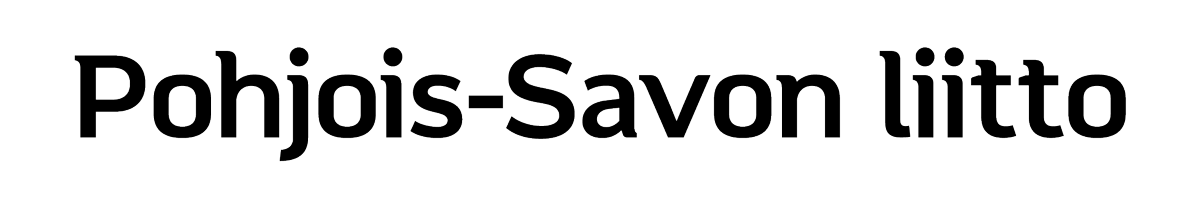 Lähde: Kysely Pohjois-Savon kunnille kuntien talousarvioista, marras-joulukuu 2023
Arvio pitkäaikaisista lainoista v. 2024 (€/as)
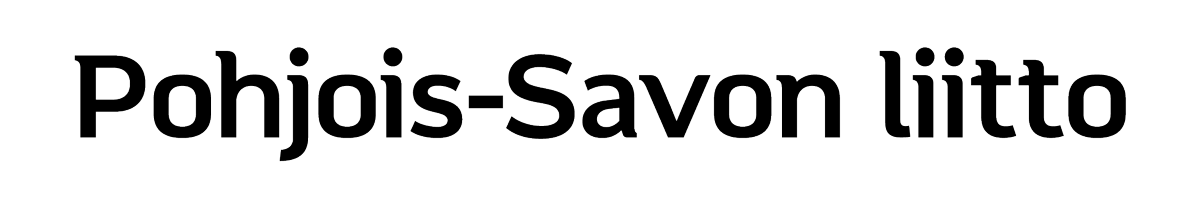 HUOM! Lainamäärä ei sisällä pitkäaikaisia vastuita (ml. leasing-vastuut) eikä konsernivastuita.
Lähde: Kysely Pohjois-Savon kunnille kuntien talousarvioista, marras-joulukuu 2023
Kuntien veroprosentit v. 2024
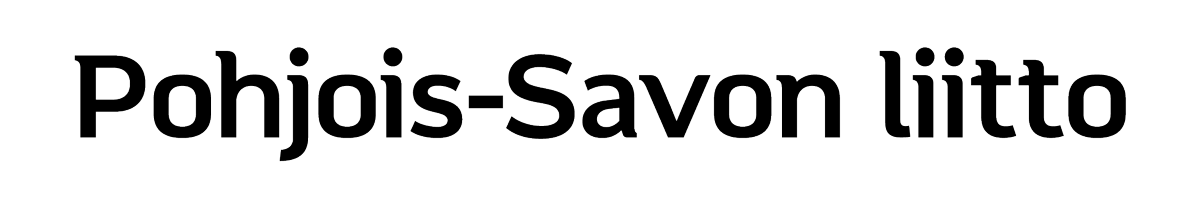 Lähde: Kuntaliitto 11.12.2023/Verohallinto
Kuntien tuloveroprosentit v. 2024
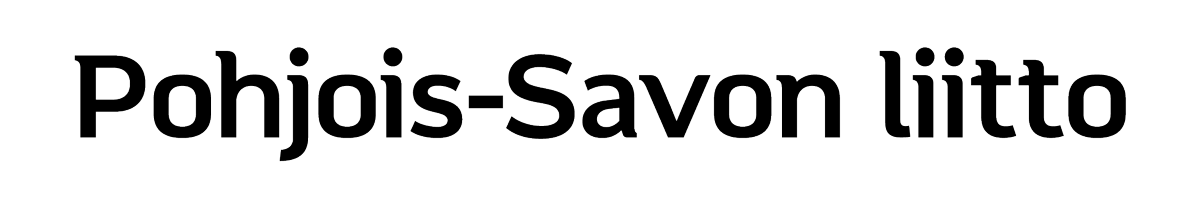 Lähde: Kuntaliitto 11.12.2023/Verohallinto